бюджетное дошкольное образовательное учреждение 
Сокольского муниципального района
 «Детский сад общеразвивающего вида №21»
 






Формирование познавательной инициативы 
у детей старшего дошкольного возраста 
посредством технологии «Web – квест».



 
Воспитатель: Маньшева 
Галина Андреевна

г. Сокол, 2022 год
В чем актуальность данного вопроса?
В первую очередь происходит модернизация образования, которая предполагает формирование новых моделей учебной деятельности, а так же введения новых форм и технологий в процесс воспитания и обучения дошкольников.
В своей педагогической деятельности я стараюсь, иди в ногу со временем, поэтому при выборе эффективных форм взаимодействия с детьми, отталкиваюсь в первую очередь от интересов, и предпочтений воспитанников и их родителей.
 Технология Web-квест позволяет мотивировать ребенка к активному участию в решении заданий, является актуальной, т.к. от степени познавательной активности ребенка зависит его умственное развитие, а значит и успешное обучение в школе. Что соответствует требованиям ФГОС ДО п.IV.6.
Изучив педагогический опыт, проведя анализ существующего программного обеспечения, проанализировав детско-родительский спрос, потенциал образовательного учреждения, прослушав вебинары, проведя анализ Интернет-ресурсов я открыла для себя интересную идею – как посредством технологии «Web-квест» сформировать познавательную активность у детей старшего дошкольного возраста и пришла к выводу, что технология «Web – квест» имеет инновационную составляющую.
Цель: Формирование познавательной инициативы у детей старшего дошкольного возраста посредством технологии «Web – квест».

Задачи: 
Обеспечить возможность непрерывного обучения в условиях ДОО;
Развивать самостоятельность, инициативу, творчество в поиске ребенком вариативных способов сравнения, упорядочения, классификации объектов;
Способствовать проявлению исследовательской активности детей и применение знаний  в самостоятельной деятельности, в процессе решения задач разных видов посредством Web-квестов;
Создать условия для развития познавательной инициативы детей, организуя РППС;
Повысить уровень информационной компетенции родителей в вопросах развития познавательной инициативы у дошкольников.
Что же такое WEb-Квест?
Образовательный web-квест— (webquest) — проблемное задание c элементами ролевой игры, для выполнения которого используются информационные ресурсы Интернета.
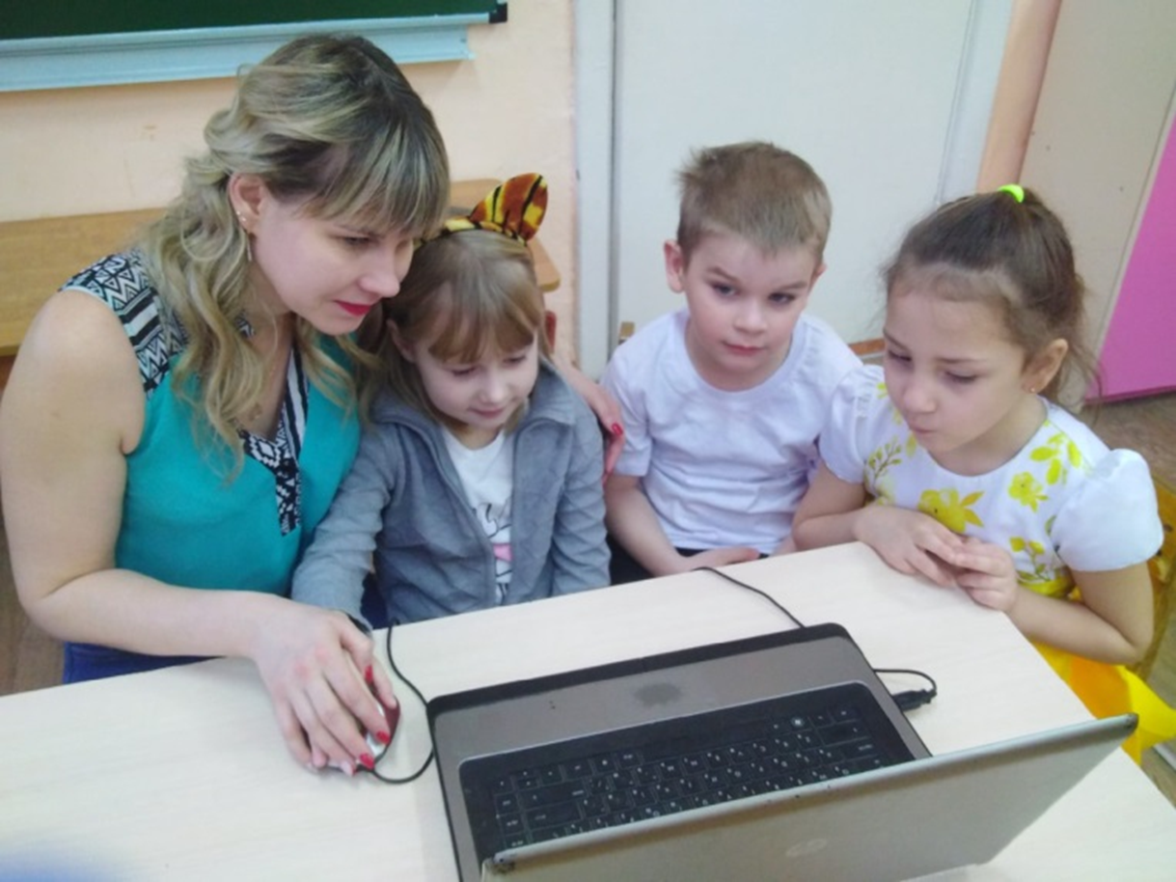 Развивающий потенциал:
Главное преимущество Web-квеста в том, что такая форма организации образовательной деятельности дошкольников и их родителей ненавязчиво, в игровом, занимательном виде способствует активизации детской любознательности, и стимулирует:







Веб-квест направлен на развитие у обучающихся навыков аналитического, критического и творческого мышления, функциональной грамотности, умений действовать сообща, работать в команде.
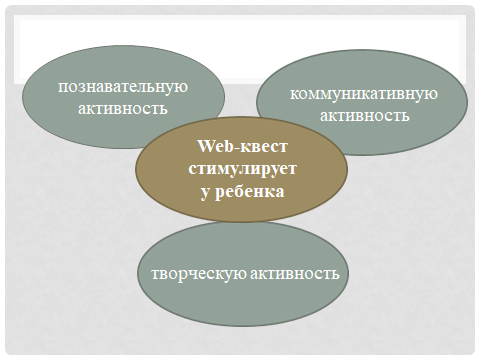 Использование данной технологии в процессе обучения дает мне возможность как педагогу:
повысить заинтересованность детей в изучении учебной дисциплины;
повысить мотивацию обучения;
использовать различные виды информации для восприятия (текстовая, графическая, видео и звуковая);
наглядно представлять разнообразные  ситуационные задачи и т.д.;
воспитывать информационную культуру учащихся.

Именно поэтому считаю, что данная технология способствует формированию познавательной инициативы у детей старшего дошкольного возраста.
При проведении мониторинга на начало учебного года было выявлено, что большинство детей не способны проявлять инициативу и выражать свои идеи, они не проявляют самостоятельность в выполнении заданий, ждут помощи от педагога, проявляют шаблонность в использовании ответов. Поэтому было принято решение провести дополнительную диагностику на определение 4 сфер инициативности по Н.А. Коротковой.
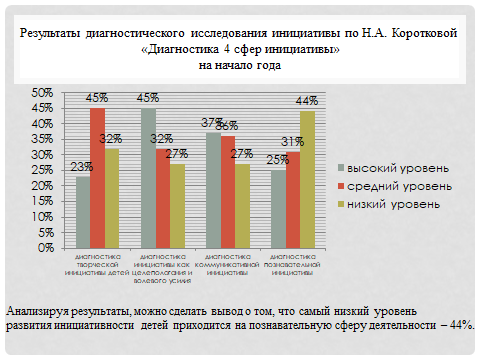 Анализируя результаты, можно сделать вывод о том, что самый низкий уровень 
развития инициативности детей приходится на познавательную сферу деятельности – 44%.
выявлены проблемы:
Дети не проявляют познавательную инициативность.

РППС не достаточно способствует поддержке детской инициативы.

Загруженность педагога.

Низкий уровень информационной компетентности родителей.
Предполагаемые результаты решения цели и задач посредством технологии : Web-квест
•	Создана РППС, способствующая развитию познавательной инициативы детей.
•	Повысился уровень информационной компетенции родителей в вопросах развития познавательной инициативы у дошкольников.
•	Дети проявляют познавательную инициативу и выражают свои идеи.
•	Обеспечена возможность непрерывного обучения в условиях ДОО.
•	Развита самостоятельность, инициатива, творчество в поиске ребенком вариативных способов сравнения, упорядочения, классификации объектов.
Направления работы по Формированию познавательной инициативы у детей старшего дошкольного возраста посредством технологии «Web – квест».
Работа с детьми
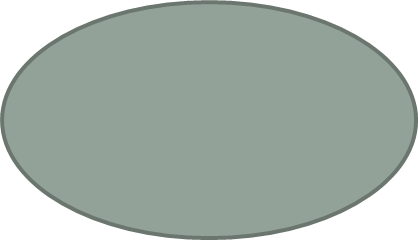 Работа с родителями
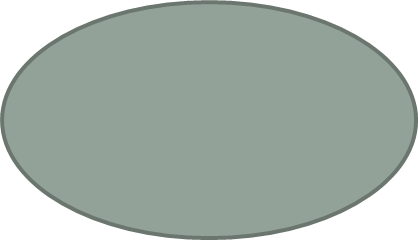 Создание РППС
Работая с детьми по формированию познавательной инициативы у детей старшего дошкольного возраста посредством технологии «Web-квест», внедряю web-квесты через различные виды деятельности:
1. Внепосредственной образовательной деятельности.
https://drive.google.com/file/d/1GuwlnmZfkvQTQtiZHVlFhVPjRrDwUSS5/view?usp=sharing   «Удивительный мир птиц со Знайкой»
https://drive.google.com/file/d/1s7whNpUJFbmqpAm5-VaE.. «Вперед за сказками»

2. Включение Web-квестав НОД как фрагмент
«Корпорация монстров»   https://drive.google.com/file/d/1hJt35v8sF0aNtSNUXQovt5wUdg-hYw93/view?usp=shari0ng

3. В индивидуальной работе с детьми 
«Путешествие с медвежонком Фомкой» https://drive.google.com/file/d/1FKSIWyTpMjhx86ike09hpSmH33fpLyuA/view?usp=sharing 
«Путешествие к друзьям мультяшкам» 
https://drive.google.com/file/d/1ZFyt0ZLMxroH3Eg91hnq8_cU3UTM08pw/view?usp=sharing 

4. Веб-квест, как домашнее задание, которое можно выполнить либо самостоятельно, либо вместе с родителями с целью закрепления пройденного материала или коррекционной работы.
Создание развивающей предметно-пространственной среды
Для успешной реализации опыта по теме в группе была обустроена Web – студия,  которая включила в себя: 
картотеку веб – квестов, 
аудио, визуальные и информационные средства воспитания и обучения.
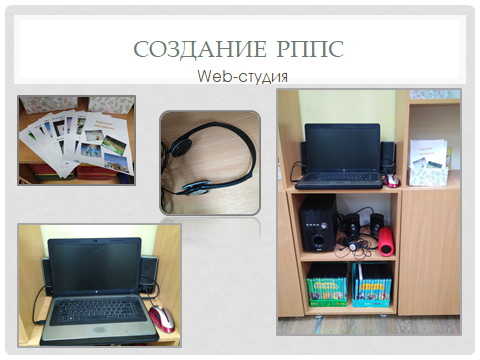 Имеющееся оборудование позволяет ребенку реализовывать себя не только в совместной,
 но и в самостоятельной деятельности, развивать познавательную инициативу.
формы работы с родителями:
Ссылки на web-квесты 
с инструкцией по применению
Ютуб-канал
 «Для Вас родители!»
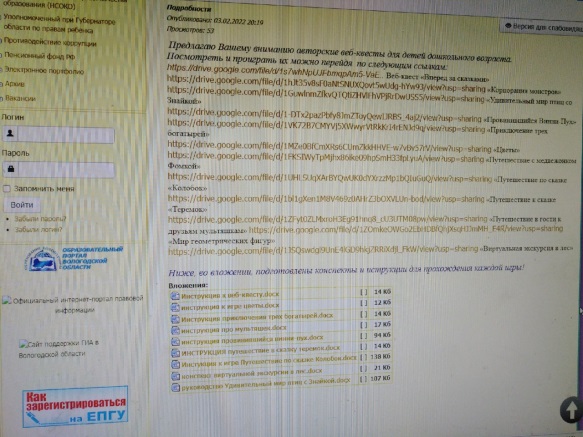 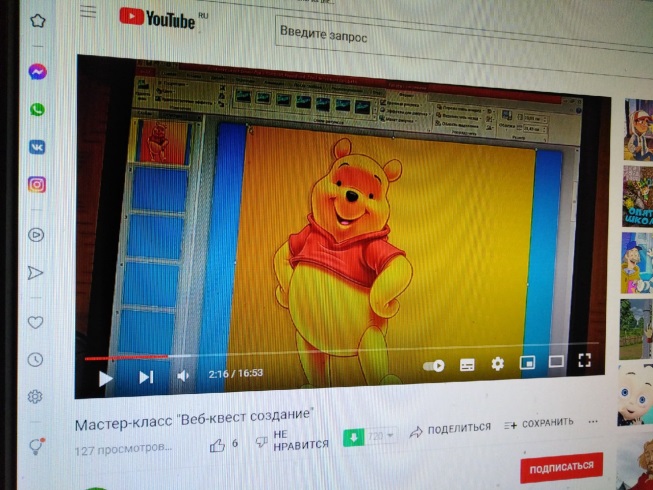 Организация мастер-классов
ZOOM конференции
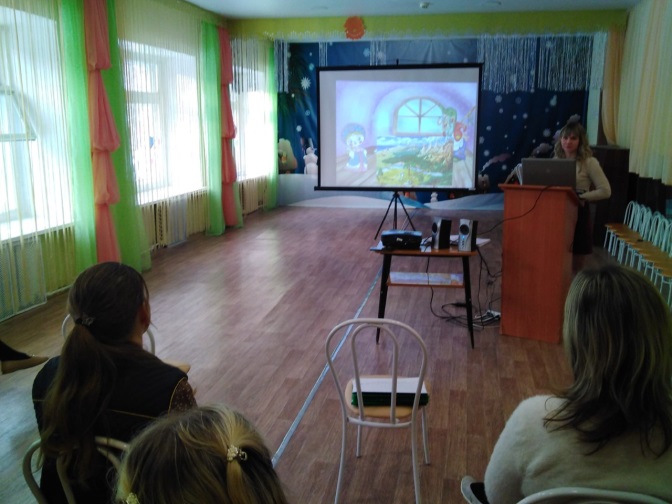 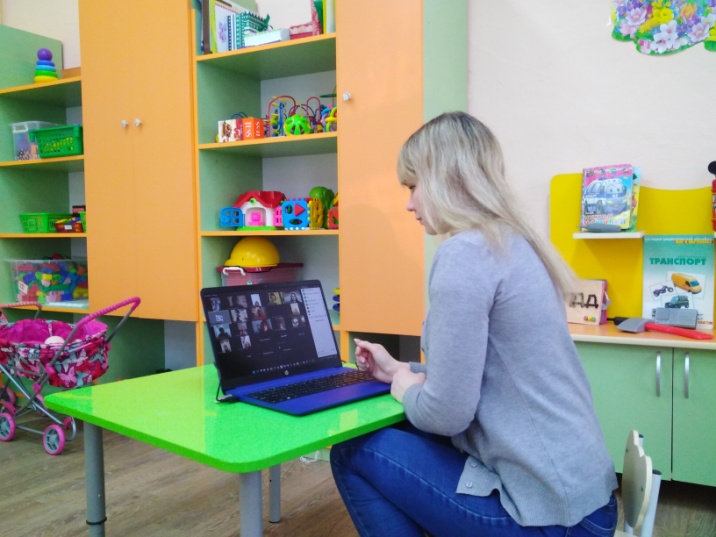 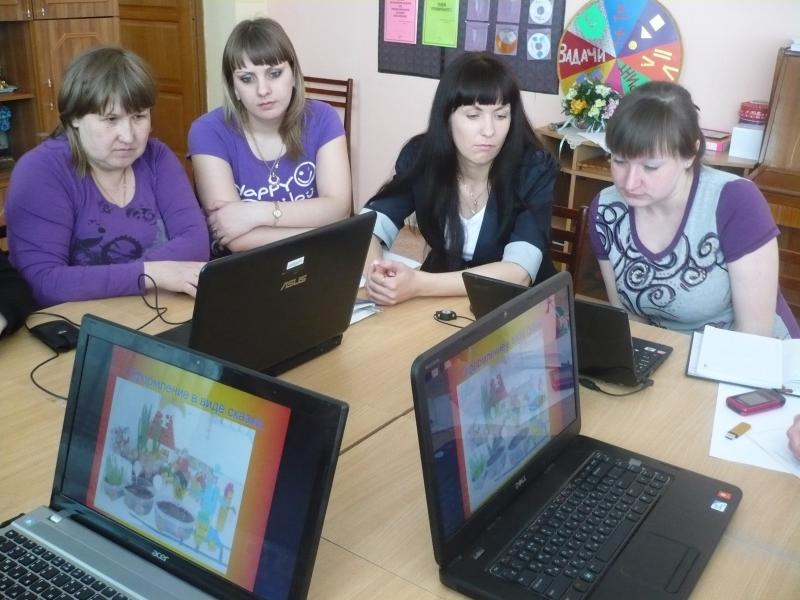 Результаты мониторинга на контрольном этапе показывают, что произошли существенные изменения в развитии познавательной инициативы.
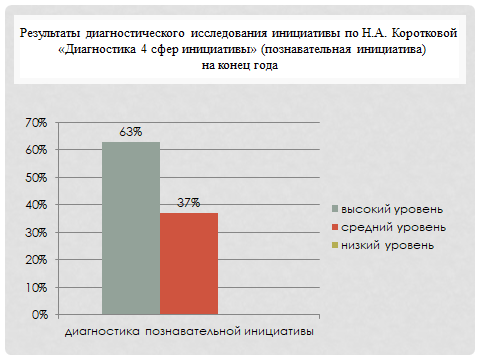 Работая по проблеме формирования у детей познавательной инициативы посредством Web-квестов:
Была отмечена положительная динамика развития познавательной инициативы, самостоятельности у детей, умение находить индивидуальные пути решения проблемы;

Пополнилась РППС;

Повысился уровень компетентности родителей в области формирования у детей познавательной инициативы.